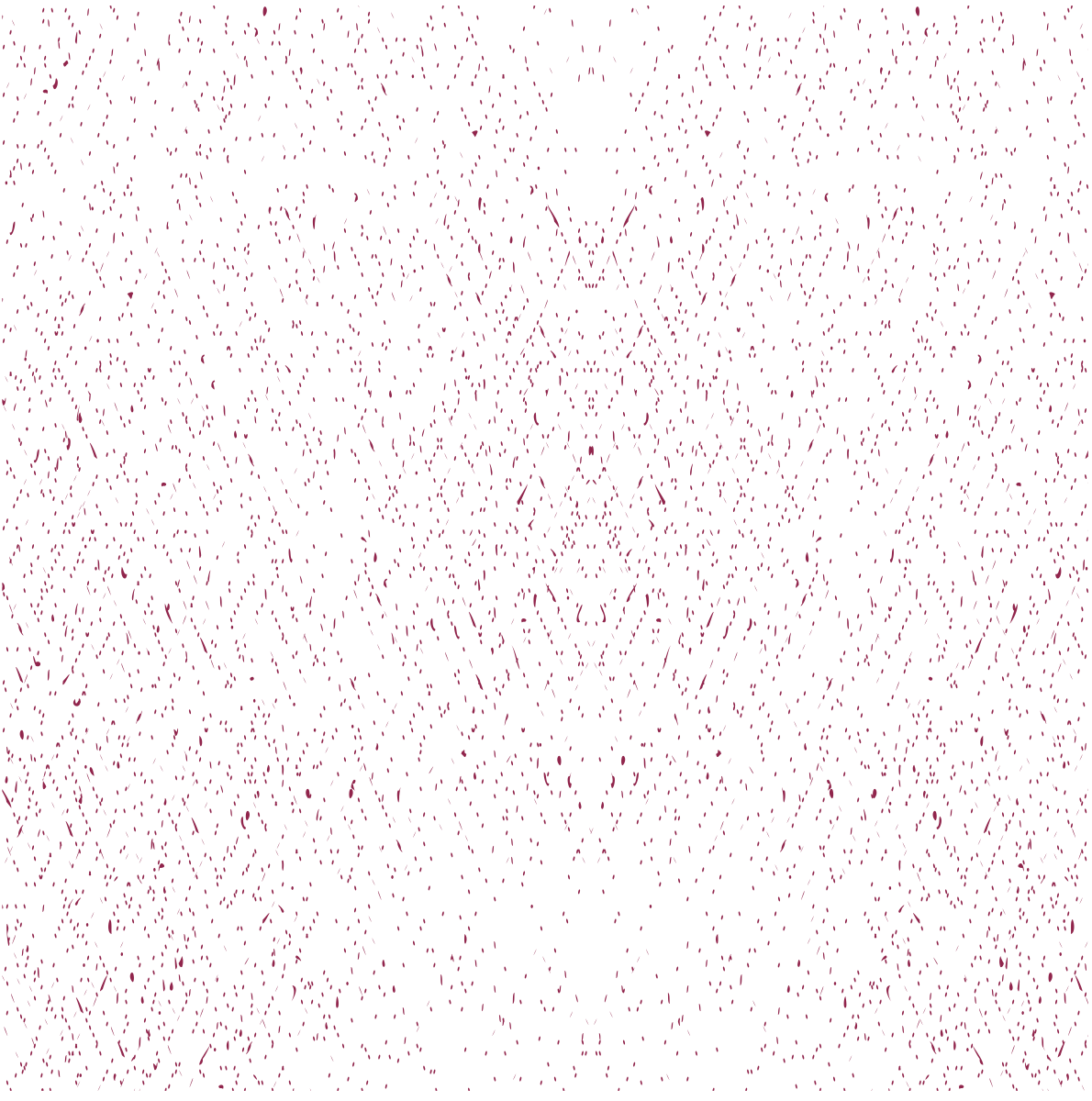 Week 01
JULY
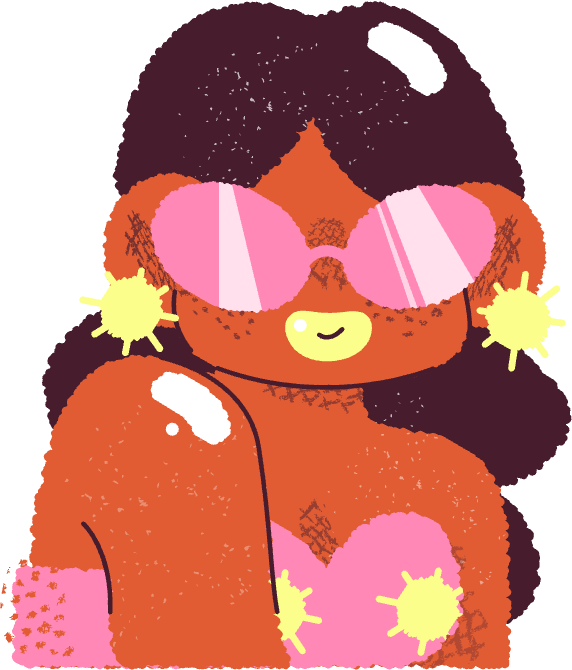 Su
M
T
W
Th
F
Sa
1
2
3
4
5
6
7
8
9
10
11
12
13
14
15
16
17
18
19
20
21
22
23
24
25
26
27
28
29
30
31
SUN
MON
TUE
WED
THU
FRI
SAT
WEEKLY NOTES
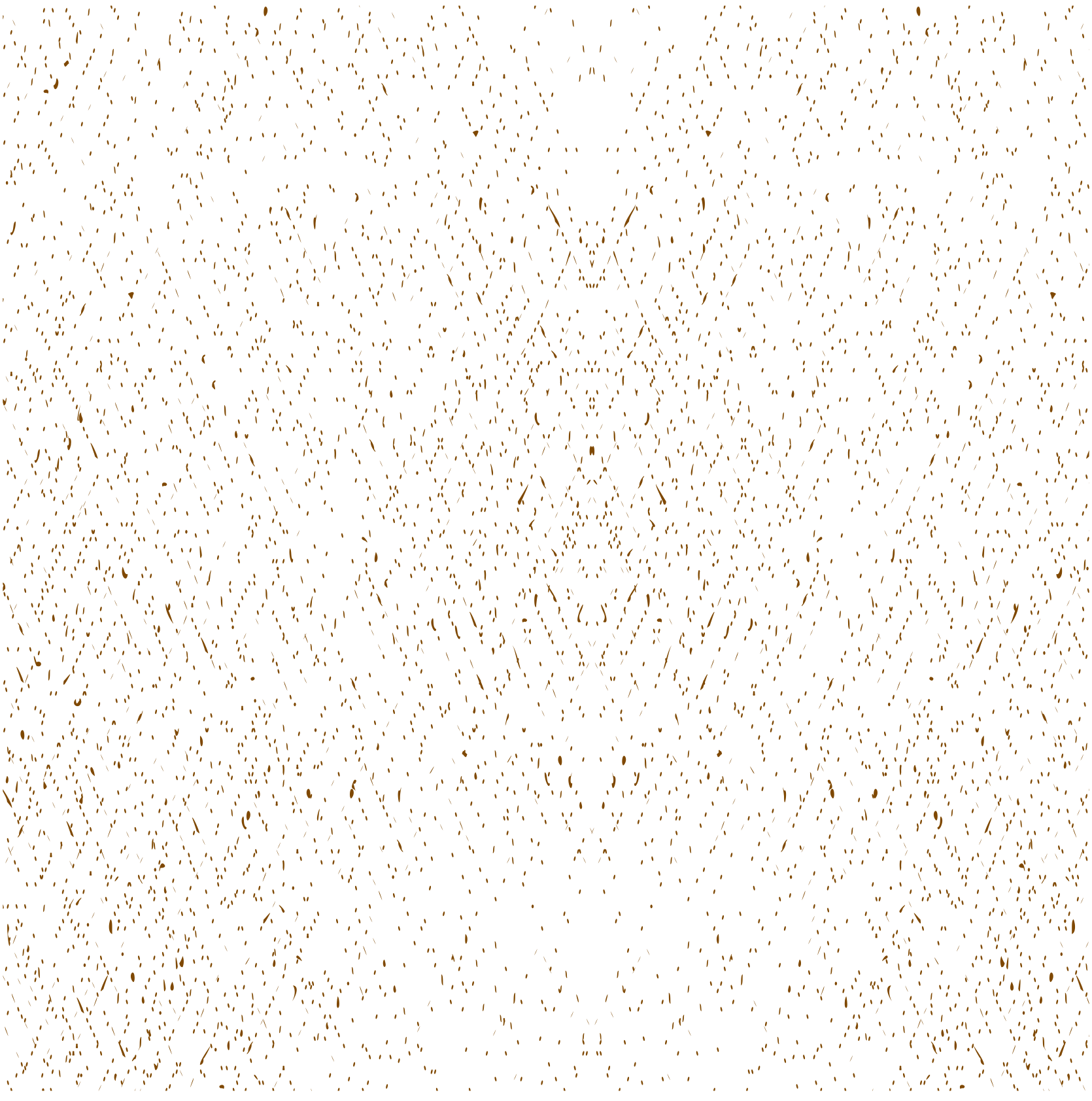 JULY
WEEK OVERVIEW
Week 02
Su
M
T
W
Th
F
Sa
1
2
3
4
5
6
7
8
9
10
11
12
13
14
15
16
17
18
19
20
21
22
23
24
25
26
27
28
29
30
31
SUN
MON
TUE
WED
THU
FRI
SAT
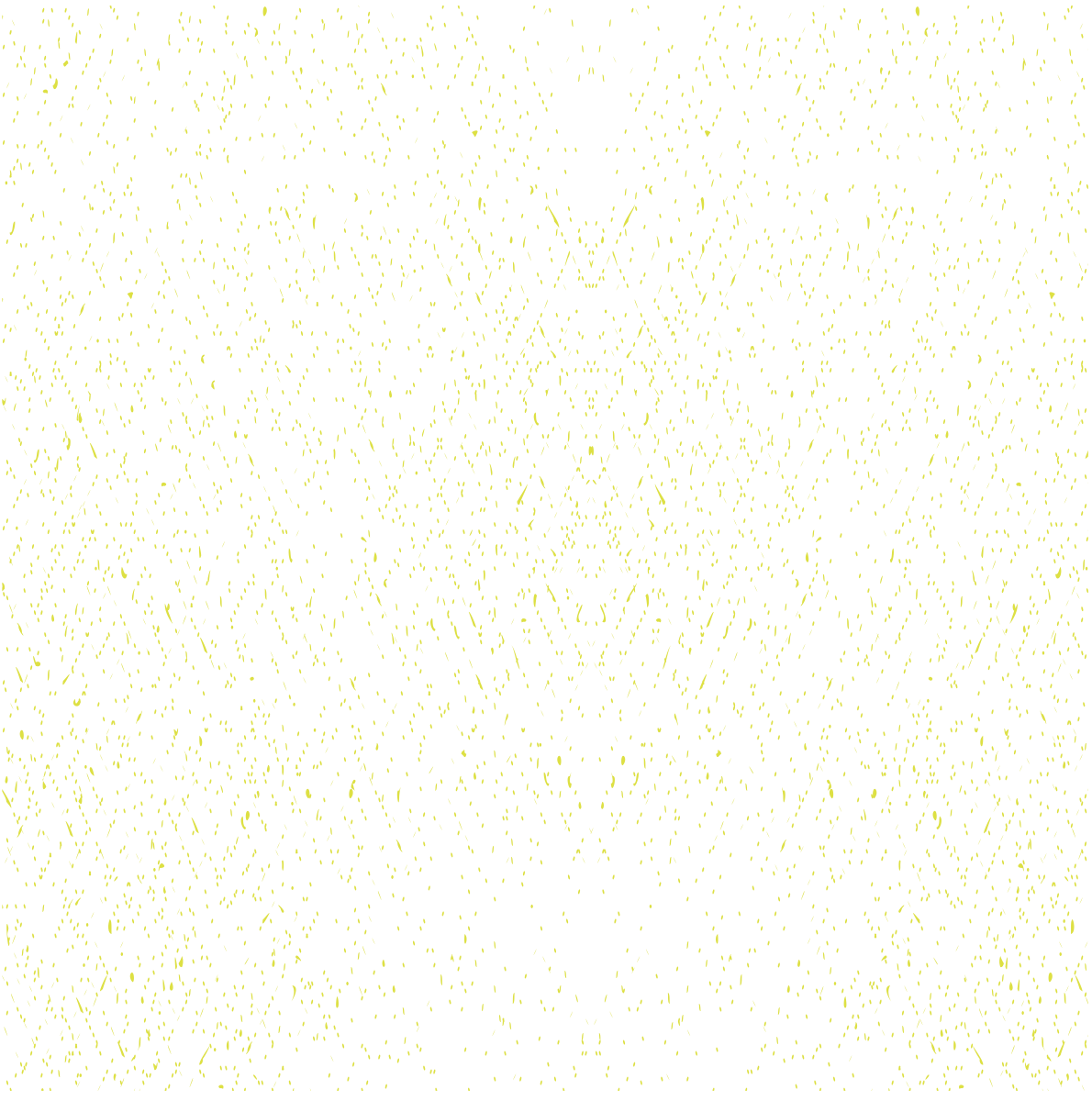 01
02
03
04
05
06
07
08
09
10
11
12
13
14
15
16
17
18
19
20
21
22
23
24
25
26
27
28
29
30
31
JULY
2025
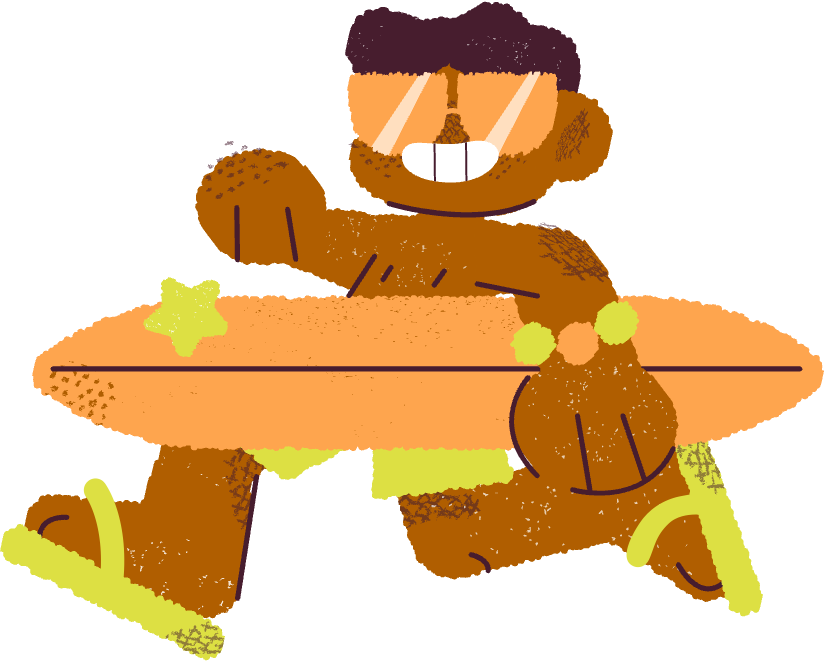 Su
M
T
W
Th
F
Sa
#BE2E62
#91254C
#FCFE8B
#E25C33
#B05E00
#7F4800
#FF5C36
#FDD243
#FFEEBE
#DDE043
#471D2E
#FF88B6
RESOURCE PAGE
Use these design resources in your Canva Presentation.
Colors
Fonts
This presentation template
uses the following free fonts:
TITLES:
BARLOW

HEADERS:
BARLOW

BODY COPY:
BARLOW
You can find these fonts online too.
Design Elements
DON'T FORGET TO DELETE THIS PAGE BEFORE PRESENTING.
CREDITS
This presentation template is free for everyone to use thanks to the following:
for the presentation template
Pexels, Pixabay
for the photos
Happy designing!